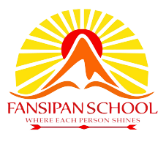 HOẠT ĐỘNG 1: MỞ ĐẦU
* Hướng dẫn mã hóa số 3:
Bước 1: Viết các số từ 0 đến 7 thành dãy tăng dần từ trái sang phải
Bước 2: Thực hiện nhiều lần cho đến khi còn lại số 3:
	+ Chia dãy số thành hai nửa (trái, phải) đều nhau.
	+ Kiểm tra xem số 3 thuộc nửa trái hay nửa phải.
	+ Ghi lại vị trí số 3 ( Trái hoặc phải)
	+ Giữ lại nửa có số 3
Bước 3: Chuyển dãy vị trí thành dãy 0, 1 theo quy tắc: Trái thành 0, phải thành 1.
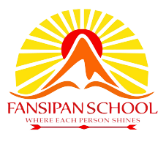 Chuẩn bị     0    1    2    3    4    5    6    7
Lần 1          0    1    2    3    4    5    6    7
Trái
Phải
Lần 2          0    1    2    3
Phải
Lần 3                      2    3
Kết quả: Trái – phải – phải => 011
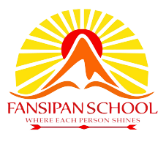 HOẠT ĐỘNG 2: HÌNH THÀNH KIẾN THỨC MỚI
BÀI 3: THÔNG TIN TRONG MÁY TÍNH (2 TIẾT)
2
1
Đơn vị đo thông tin
Biểu diễn thông tin trong máy tính
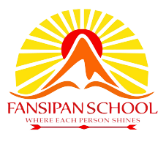 BÀI 3: THÔNG TIN TRONG MÁY TÍNH (TIẾT 1)
1
Biểu diễn thông tin trong máy tính
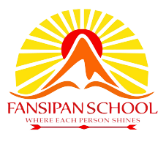 1. BIỂU DIỄN THÔNG TIN 
TRONG MÁY TÍNH
Biểu diễn hình ảnh
Biểu diễn văn bản
Biểu diễn âm thanh
Biểu diễn số
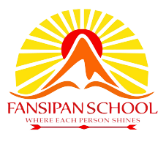 HOẠT ĐỘNG 2.1: BIỂU DIỄN SỐ
Từ phương pháp mã hóa số 3 ta có thể mã hóa dãy số từ 0 đến 7 thành dãy bit tương ứng:
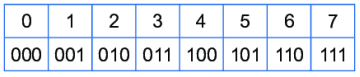 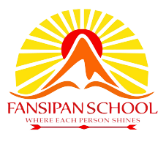 HOẠT ĐỘNG 2.1: BIỂU DIỄN SỐ
Luyện tập:  Biểu diễn số trong dãy dài gấp đôi: 
                   Biểu diễn số 9 trong dãy từ 0 đến 15
Kết quả: 9 =>1001
Lưu ý:  + Số lớn hơn thì cần dãy nhiều hơn các kí tự 0, 1 để 
              mã hóa
             + Dãy các kí hiệu 0 và 1 gọi là dãy bit
             + Mỗi kí hiệu của dãy bit được gọi là một bit
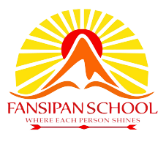 HOẠT ĐỘNG 2.2: BIỂU DIỄN VĂN BẢN
+ Văn bản gồm các chữ cái, các chữ số, dấu câu, kí hiệu,…
được gọi chung là các kí tự.
+ Văn bản được chuyển thành dãy bit 
bằng cách chuyển từng kí tự một.
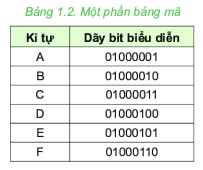 Ví dụ:
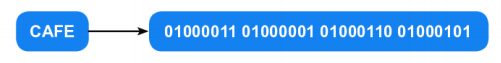 Bài tập: Biểu diễn từ “DA CA”
Kết Quả: DA CA =>01000100 01000001 01000011 01000001
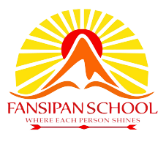 HOẠT ĐỘNG 2.3: BIỂU DIỄN HÌNH ẢNH
+ Hình ảnh cũng được biễu diễn thành dãy bit để máy tính xử lí và có thể hiển thị trên màn hình
+ Ảnh kĩ thuật số được tạo thành từ các điểm ảnh (Pixel)
+ Mỗi pixel trong ảnh đen trắng được biểu thị bằng 1 bit
Ví dụ: Chuyển hình ảnh chữ cái A trong một lưới 8x8 thành dãy bit
Kí hiệu:
+ Màu đen là: 1
+ Màu trắng là: 0
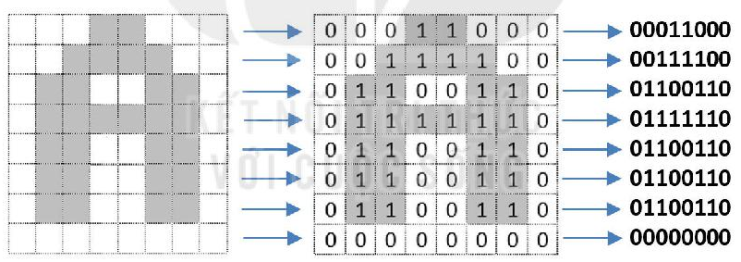 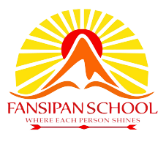 HOẠT ĐỘNG 2.3: BIỂU DIỄN HÌNH ẢNH
Bài tập: Chuyển hình ảnh chữ O thành dãy bit
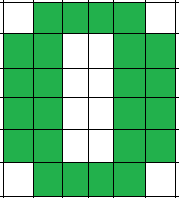 Kết quả:
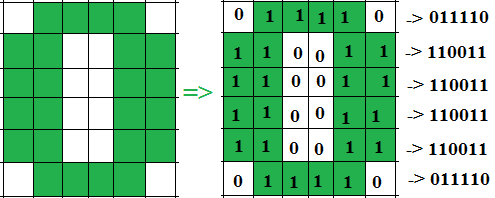 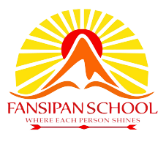 HOẠT ĐỘNG 2.4: BIỂU DIỄN ÂM THANH
+ Âm thanh phát ra nhờ sự rung của màng loa, của dây đàn,
 của thanh quản,…
+ Đàn rung càng nhanh âm thanh phát ra càng cao.
Ví dụ:  + Dây đàn rung 440 lần/giây thì phát ra nốt La chuẩn
            + Tần số này được ghi lại và chuyển sang dạng bit 
nhị phân
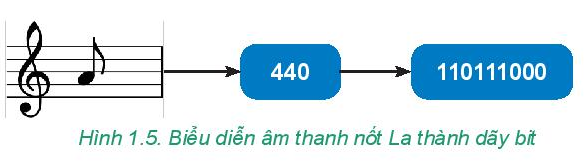 Bài tập: biểu diễn nốt son: 392
Kết quả: 392 =>110001000
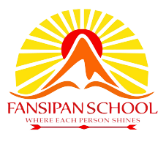 HOẠT ĐỘNG 3: LUYỆN TẬP
Chuyển hình ảnh trái tim trong một lưới 8x8 thành dãy bit
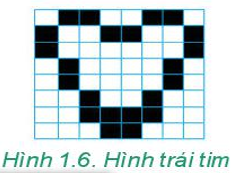 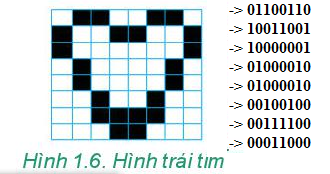 Kết quả:
HOẠT ĐỘNG 4: VẬN DỤNG
Câu hỏi 1:
Dãy Bit là gì?
A. Dãy 0 và 1
B. Dãy các số 2
C. Dãy các số 3
D. Dãy số từ 0 - 9
HOẠT ĐỘNG 4: VẬN DỤNG
Câu hỏi 2:
Máy tính sử dụng dãy Bit để làm gì?
A. Biểu diễn văn bản
B. Biểu diễn hình ảnh
C. Biểu diễn âm thanh
D. Cả A, B, C
TỔNG KẾT BÀI HỌC
Văn bản
Đo dung lượng bộ nhớ
Thông tin trong máy tính
Hình ảnh
Bit
Đơn vị đo thông tin nhỏ nhất
Âm thanh
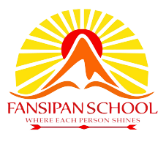 HƯỚNG DẪN VỀ NHÀ
- Học bài cũ nội dung kiến thức 1 (SGK/13,14,15).
- Cho ví dụ về biểu diễn văn bản, hình ảnh, âm thanh.
- Chuẩn bị trước mục 2 – Đơn vị đo thông tin(SGK/15,16).